Introduction to Research
1
7/23/2012
Origin of the Word “Research”
From the French word "recherche" which means to travel through or survey
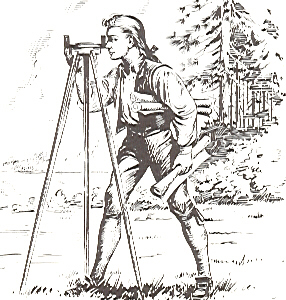 Research Definitions
Careful, systematic, patient study & investigation in some field of knowledge
 Undertaken for the purpose of discovering or establishing facts or principles
 Process of investigation and examination of a subject from different points of view
 To search or investigate exhaustively
7/23/2012
3
A Process of Systematic,
Scientific Data
Research  is
Collection

Analysis &

Interpretation

So as to find Solutions to a problem.
7/23/2012
4
Research - Types
7/23/2012
5
Research Types
Applied research: necessary to identify priority problems and to design and evaluate policies and programs for optimal health care and delivery, applying the findings of others e.g.,
What is the most efficient and effective vaccine against Influenza?
Basic research: Finding something new not known before necessary to generate new knowledge and technologies, e.g.,
How did the universe begin?
How does a crystal melt?
7/23/2012
6
Why do research?
You prove your worth as a researcher
 Academia runs on Publish-or-perish
 Problem solving
Poverty, hunger, social and racial tension, natural disasters, health related issues, outbreaks 
 Different communities may have unique problems
 Looking for fresh solutions
 An opportunity to connect with others
Steps of Research
7/23/2012
8
Steps in Designing & Conducting Research
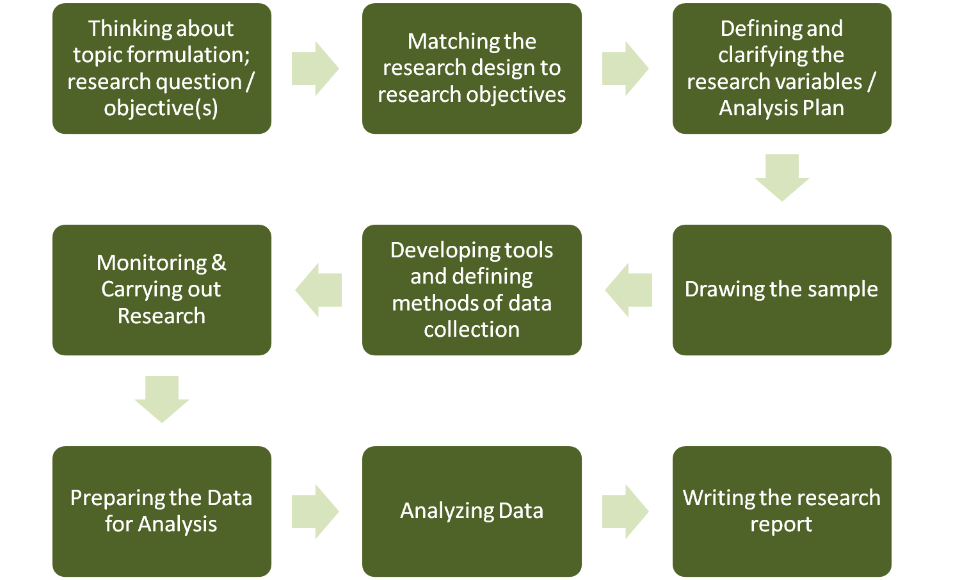 7/23/2012
9
Selecting a Research Topic
10
7/23/2012
How  to Choose a Research Topic
Decide which subject interests you the most.
Where do we get our ideas from?
Advisor/ Committee members/ colleagues
Reading literature/publications
Library/internet
Conferences/seminars
Draw inspiration from anywhere you can
KEEP  A  RESEARCH  DIARY
Save Everything in Your Research Diary
 That crumpled note in the wastebasket might be just the insight you need
 Write down your thoughts as you proceed,    not just those of others
Key each bit of information, quotation, etc. to its source
Cell # or website, author/title, p. #
Label and date all notes, each draft
How  to Choose a Research Topic
Do not undermine your library
 Consult the librarian for help with tracking down research papers or writings, and read the abstracts. 
Consult your supervisor at each stage, and in case of difficulty.
Stealing from one source is plagiarism, while stealing from many is research: Jacob Kraicer, U Toronto
Ask the Right Questions
All data are equal unless you discriminate among these with questions.
Cannot find an answer without a question.
Asking the right question is critical to doing good research.
Need to refine the relevant questions and focus on the most important one(s).
The question is the focus of research.
Example of a Bad Research Question
ECONOMICS: 
	Does globalization affect Pakistan?
Example of a Bad Research Question
BIOLOGY: 
What causes cancer?
Example of a Good Research Question
ECONOMICS: 
	Is there a connection between international cosmetics prices and living standards in Pakistan?
Example of a Good Research Question
BIOLOGY: 
	Has oral contraceptive use any link with Breast Cancer?
Literature Search Strategy on Internet
Summarize your topic in one or two sentences.
 Identify the unique ideas or concept associated with                                                your topic.
 Choose appropriate keywords for each concept.
 Establish the relationship between each keyword and         concept.
7/23/2012
20
Example of Pub Med Resource
PubMed is derived from two words, Publications, and Medical.
It is a project of the National Institute of Health, National Library of Medicine.
Available on the internet, there are thousands of med journals on this list. 
It searches for you from about 21 million citations.
For more details of PubMed, you may visit.
http://www.ncbi.nlm.nih.gov/PubMed/
7/23/2012
21
This is how the PubMed Window would look like!
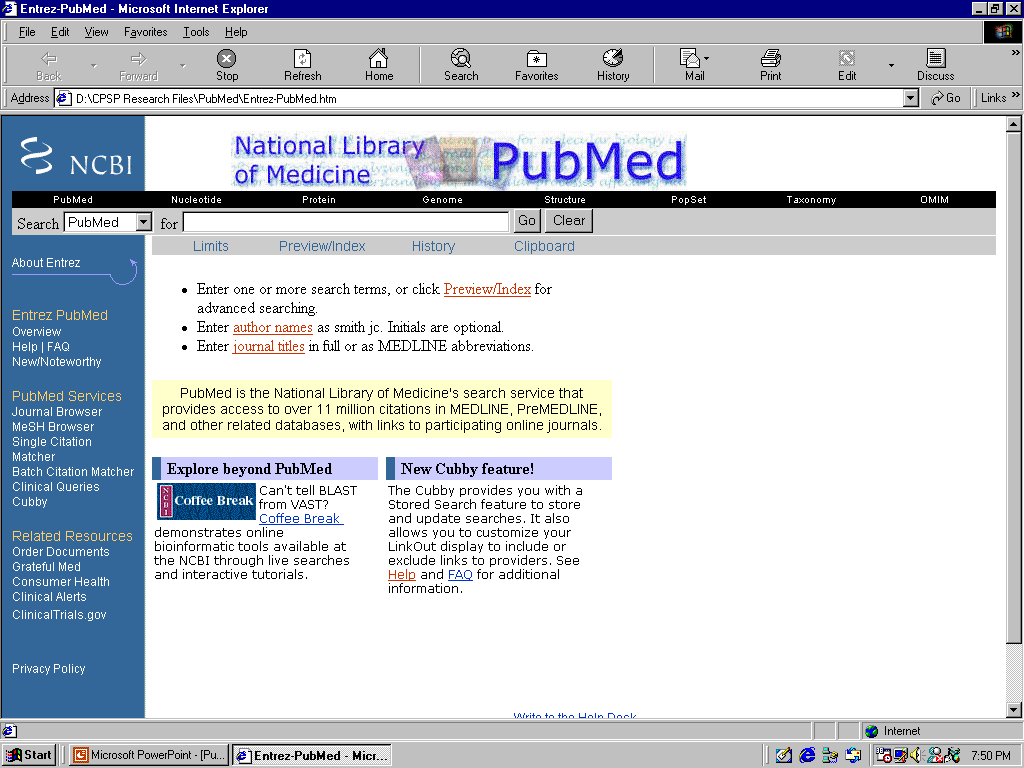 7/23/2012
RM, B & SW Wksp (13 - 16 Feb 2012) - Day - 1
22
Searching Online Medical Resources
For General Info:	www.google.com.pk/:
For Research Articles Only: http://scholar.google.com.pk/
For translating text from any language:http://translate.google.com.pk/
For Google Images: http://www.google.com.pk/imghp?hl=en&tab=ii
To get answers for your questions: www.ask.com/
Pakistani local Journals: www.pakmedinet.com/:
7/23/2012
23
Free Medical Journals: websites
http://www.lau.edu.lb/libraries/research-tools/free-journals-list.php.
www.freemedicaljournals.com/
http://highwire.stanford.edu/lists/freeart.dtl
DOAJ(Directory of open access journals): http://www.doaj.org/
MedIND (http://medind.nic.in/)
7/23/2012
24
Use of the Internet
Medical Search Engines
MedHunt (www.medhunt.com)
MedNets (www.mednets.com)
HealthAtoZ (www.healthatoz.com)
DoctorNet (www.doctornet.com)
MedConnect (www.medconnect.com)
OMNI (www.omni.ac.uk)
 and many more…. Get a complete list by typing “medical search engines” in any good browser.
Use of the Internet
Some Good Medical Websites:
www.medscape.com : an excellent site for medical professionals. Free registration, access to specialty and subspecialty pages, full-text articles and the latest medical news and events. Includes CME content.
www.who.int : the website of the WHO. Provides the latest activity of the WHO, annual reports, bulletins,monographs, research funding reports and forms, global vital statistics and trends.
Use of the Internet
www.cdc.gov : the official website of the Centers for Disease Control (CDC) in Atlanta, Georgia, USA. 
It provides global information on a variety of diseases, chiefly infectious diseases, epidemiology and disease control. 
The statistical software Epi Info is available for download from this site.
Structure of a printed scientific paper
Title
Abstract
Introduction
Materials & Methods
Results
Tables
Figures
Discussion
Acknowledgements
References
Scientific Paper
Organisation
	Title
	Authors
	Abstract
______________________________________________________________________________________
	Introduction
	Materials & methods
	Results
	Discussion
	References
IMRAD
29
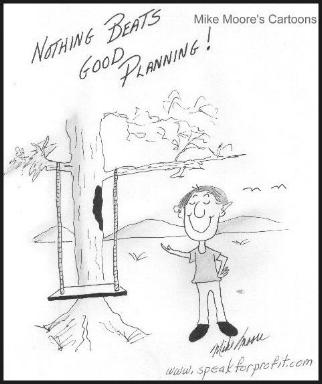 DEVELOPING A QUESTIONNAIRE
Questionnaire
Useful for surveying groups of any size
Typically designed to determine opinions, attitudes or present practices
Limitation: rely on self report information v. observed behavior
Challenges to validity become a concern
Questionnaire Planning
1. Determine the Objective
What do you want to ask and of whom?
Consider how the data will be analysed. What information is needed?
2. Determine the Mode of Administration
Paper and pencil
Cost effective, but low response rate
Web / E-mail based
Cost effective, higher response rate, some suspicion of the medium
Combination
Can be administratively cumbersome
Questionnaire Planning
Determine the Sampling Methodology
To whom will you send the questionnaire? Who can supply the information?
Will everyone be surveyed?
All current students? All alumni?
If yes, this is a census of the finite population
The selection of a representative sample of the population may be more effective based on time and cost of administration
Decision depends on the size of the finite population
Constructing the Questionnaire
Consider what objective each question measures
Three to five questions per objective is recommended
How many questions?
Find a balance: long enough to obtain the necessary information but short enough so respondents won’t lose interest.
Questionnaires that are too long won’t be completed
Goal: 15-20 minutes Max
Question Formats: Open Ended Questions
Allow respondents to express feelings and expand on ideas. 
Question should be phrased to avoid a one word response. 
“What aspects of the curriculum in MBBS course best prepared you for your current position?”
Open ended questions at the beginning of the questionnaire may be discouraging to respondent – include one or two at the end
Analysis of responses can be challenging
Question Formats: Closed Questions
Ranking
Forces the respondent to rank order responses based on a value judgment. 
Rank the following items with regard to how you spend time at your Residence from 1 (spend the most time) to 5 (spend the least time):
_____	Studying
_____	Socializing
_____	Volunteering
_____	Working at a part time job
_____	Exercising
Question Formats: Closed Questions
Checklist
A number of possible answers are provided and the respondent is asked to choose one or choose all that apply. 
How do you finance your Medical College education? Choose all that apply:
_____	Parental contribution
_____	Student Loan
_____	Work Study
_____	Off campus employment
_____	Other (please specify): _____________
Neutral / No Opinion
Strongly
Agree
Strongly
Disagree
Disagree
Agree
Question Formats: Closed Questions
Scaled items
Very common
Indicate strength of agreement or disagreement with a statement. 
Numbers are assigned to each response on the continuum
The English curriculum at Misali School adequately prepared me for my current position.     1	        2	 	3         	4       	5
Important Considerations
APPEARANCE AND DESIGN
Have clear directions that are age appropriate & easy to follow
Format, size, reproduction should facilitate completion
No less than 12 pt
Times, Arial, Courier 
PILOT STUDY
Give the questionnaire to a few people to try it out
Have them evaluate readability and clarity of questions
Estimate time required to complete the questionnaire
Suggestions for revisions
Tips in designing a questionnaire
It should be ensured that the format of the questionnaire be attractive and easy for the respondents to fill, overcrowding or clutter should be avoided and all questions and pages clearly numbered

The questionnaire should not be too long

To maintain flow of the instrument, questions concerning major areas should be grouped together

Simple questions about age, birth date etc should be put at the beginning to warm up the respondent
41
Tips in Designing a Questionnaire
Questions should be close ended, possible answers to close ended questions should be lined vertically, preceded by boxes, brackets or numbers

Example 
	How many different medicines do you take daily (check one)

	[ ]   None 

	[ ]   1-2

	[ ]   3-4

	[ ]   5-6

	[ ]   7 or more
42
Tips in designing a questionnaire
If more details are required pertaining to a question , then the filter/skip technique should be used to save time and allow respondents to avoid irrelevant questions.

Example :Have you ever been told that you have hypertension?
				Yes 	
				No 

If yes proceed to next question 

How long back were you told that you have hypertension?
43
Tips in designing a questionnaire
Wordings of questions should be simple and free from ambiguity, non judgmental and be soliciting only one response.

For behaviors that may change overtime specific time span should be asked for in the question 

Example :During the past 12 months how many doctor visits did you make.

Always choose a appropriate means of measurement e.g. score /scales.
44
Tips in designing a questionnaire
Sensitive topic questions should be left for  the end

If  similar research instruments are available it may be a good idea to review and if required borrow questions.

Always try to ensure that if questions are to be asked in any language besides English they shall be so written too
45
Title of The Study
Title
Most important part of your paper that alerts the reader to topic of your paper
Should be as informative as you can make it
Long titles no advantage,
Must not be like a book or “novel” title (If tommorrow comes!)
Must be true reflective of the objective
As close to Ten words as is possible.
Avoid Abbreviations
Must not start with “To” or end at a question mark (?)
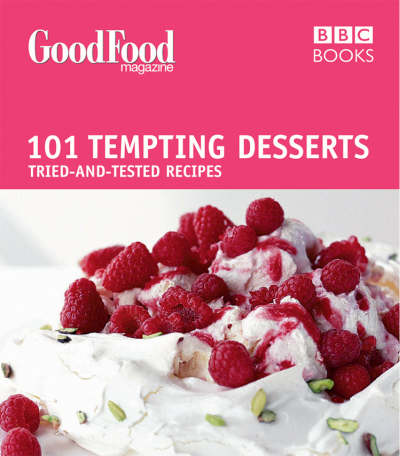 Research Objectives
A Good Objective should be SMART…...
S    PECIFIC
M EASURABLE
A  CHIEVABLE
R  ELEVANT
T  IME-BOUND
Objectives
To draw comparison between young and old women on their experiences with diagnosis and treatment issues which presented special challenges for them (measurable)
To explore issues identified by women with breast cancer (specific)
To determine if the experience of women over 60 years of age is different from younger women (specific and measurable)
Importance of Research Objectives
Brings focus to the study
Avoids collection of unnecessary data
Determines an appropriate study design
Helps determine analysis plan
7/23/2012
51
Objectives - Examples
To determine the frequency of anemia in pregnant women visiting tertiary care facilities of Sindh. 
To determine association between maternal smoking and Low Birth Weight
To compare the effectiveness of dressing ‘A’ vs dressing ‘B’ in patients presenting with infected wounds of the foot.
Examples of Research Topics
Knowledge, Attitude and Practice of Health Care Ethics amongst medical students and house officers.
Determinants of smoking behaviour among medical students.
Leisure time activities of medical students. 
Hazards of Excess Cell Phone usage in adolescents.
Examples of Research Topics
Awareness about oral health and Prevalence of Dental Caries.
Awareness about risk factors of Hypertension.
Misconceptions about Family Planning. 
Stress in medical students.
Women’s perception of iron-deficiency anemia.
Personality type and individual performance.
This Really is Not That Difficult
Begin--that’s the hardest part
Keep focussed
Impose your will on the subject
Persevere
Get reinforcement from time to time
Stay in touch with your supervisor—weekly
WRITE!!!
Question
What is meant by SMART objectives?
S___________
M__________
A__________
R__________
T__________
7/23/2012
57